Submitting Superior CAAP Applications
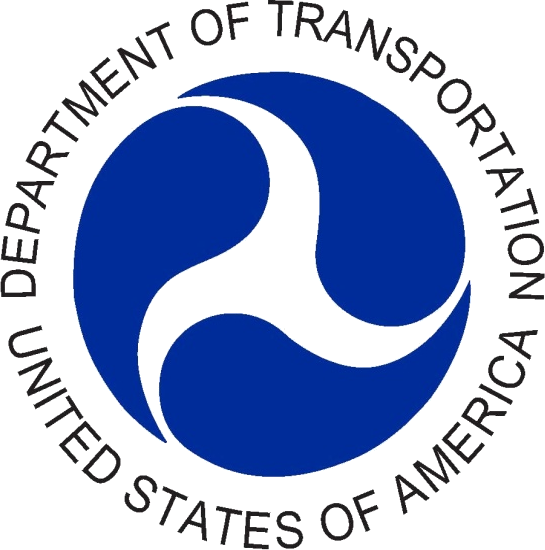 Competitive Academic Agreement Program
Motivation for  CAAP
Pipeline Safety
Introduce students and young researchers to pipeline safety technical challenges
University’s position for high-risk/high-reward research
The Elevator Pitch: “PHMSA’s Competitive Academic Agreement Program is a competitive award to universities to spur high-risk research and involve students in the challenges of pipeline safety research.”
2
Elements of a Superior Application
Applicability – “Is this proposal answering the question we asked?”
Scientific Merit – “Is this proposal scientifically sound and getting the necessary inputs?

Management Plan, Work Tasks, and Schedule – “Does this project have SMART* objectives? The facilities to work? The right student involvement?”

Presentation Quality – “Does this researcher know ‘a lot of good results’ doesn’t mean anything?”
*SMART = Specific, Measurable, Achievable, Relevant, Time-bound.
3
Elements of a Superior Application
How does CAAP communicate the elements?
Elements of a Superior Application
Elements of a Superior Application
No surprises when proposals are evaluated
The rubric in the Notice of Funding Opportunity is used directly to evaluate proposals
Projects with a tech transfer/commercialization plan get a bonus
Awards
$1,000,000 per award, subject to availability of funds
20% cost share
24 to 36-month period of performance
6 to 8 awards anticipated
Programmatic Recipient Obligations
Quarterly Reports
Annual Reports
Final (proprietary etc.) & Public Final Reports
Public Debrief
Performance to Date
*High school to PhD level
Contact Information
CAAP Program Manager
Nusnin Akter
Nusnin.Akter2@dot.gov
839-273-0528

Contact Nusnin to get periodic updates on CAAP announcements, debriefs, and other opportunities.